APRES UN BAC PRO…
L’INSERTION PROFESSIONNELLE
 POURSUITE D’ETUDES
 L’ALTERNANCE
 LA MOBILITE
 Les AIDES
	TROUVER L’INFORMATION & PERMANENCES DU PSYEN
 APRES UN BAC PRO (poursuites d’études en fonction de la spécialité de Bac pro)
Info Bac Pro Patu de Rosemont – CIO de Saint-Benoît – 2023/2024
L’INSERTION PROFESSIONNELLE
varie selon:

 le niveau de formation
 le sexe
 le secteur de formation
 la spécialité

 est plus difficile à la Réunion qu’en métropole.
Info Bac Pro Patu de Rosemont – CIO de Saint-Benoît – 2023/2024
CHERCHER DU TRAVAIL
Se rapprocher de :

  Pole emploi (atelier recherche d’emploi)
 Mission locale
 Agences d’intérim
 Vos relations
 Anciens lieux de stage
 CNARM  (mobilité)
 Armée
 Passer un concours
…..

 Penser à déposer vos CV et lettres de motivation
Info Bac Pro Patu de Rosemont – CIO de Saint-Benoît – 2023/2024
POURSUITES D’ETUDES
BTS

 (2ans)
DMA
(2ans)
MC / FC / FCIL
 (1 an)
Écoles spécialisées, Écoles d’entreprises…
DCG
3 ans
BUT
(3ans)
Université, Beaux Arts…
REORIENTATION
(Ex : MAN)
BAC PRO
Info Bac Pro Patu de Rosemont – CIO de Saint-Benoît – 2023/2024
Modalités d’inscriptions
le BTS

 est un diplôme spécialisé, plus spécifique que le BUT.

 Réparties sur 2 ans, les études sont très professionnelles et intègrent plusieurs stages en entreprise.

 3 étudiants de BTS sur 10 continuent leurs études.

 Se prépare en lycée – Inscription Parcoursup
Info Bac Pro Patu de Rosemont – CIO de Saint-Benoît – 2023/2024
Modalités d’inscriptions
Pour MC / FC / FCIL
Prendre directement contact avec les établissements qui préparent ces formations. Sélection le plus souvent sur dossier scolaire.

 Pour les écoles spécialisées
Attention recrutement le + souvent sur concours. Inscription en cours d’année scolaire.
Info Bac Pro Patu de Rosemont – CIO de Saint-Benoît – 2023/2024
VOUS ÊTES CANDIDATà l’admission en 1ère année d’études supérieuresà la Réunion et en Métropole
Vous utiliserez la plateforme pour vos candidatures POST-BAC PARCOURSUP
www.parcoursup.fr
Ouverture le 20 décembre 2023
Info Bac Pro Patu de Rosemont – CIO de Saint-Benoît – 2023/2024
L’application Parcoursup
Pour recevoir sur son portable toutes les notifications et alertes durant la procédure

en version Android                   et iOS
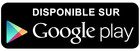 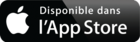 N’oubliez pas de télécharger l’application
Info Bac Pro Patu de Rosemont – CIO de Saint-Benoît – 2023/2024
Le contenu de la plateforme PARCOURSUP
- Les contenus et attendus des formations
- Les taux de réussite
- Les débouchés
- La capacité d’accueil
- Les JPO et semaines d’immersion
- Contact avec un responsable pédagogique
Info Bac Pro Patu de Rosemont – CIO de Saint-Benoît – 2023/2024
LES FORMATIONS accessibles depuis la plateforme
Les CPGE
Les BUT, BTS, BTSA,DTS,DCG  
Certaines écoles de commerce
Les écoles d’ingénieurs
Les Écoles Nationales Supérieures d’Architecture
Certaines écoles d’Arts
Les licences (1ere année en université) et PACES
Les Mises à Niveau
Écoles sociales et paramédicales
Info Bac Pro Patu de Rosemont – CIO de Saint-Benoît – 2023/2024
INSCRIPTION
inscription du 17 janvier 2024 au 14 mars 2024
pour cela, vous devez vous munir :
 d’une adresse mail valide,
 de votre numéro INE,

Conseils :
Renseigner le numéro de portable du candidat pour recevoir les alertes envoyées par la plateforme. Les parents ou tuteurs légaux peuvent également renseigner leur numéro de téléphone pour recevoir les alertes Parcoursup.

Attention les vœux sont à formuler avant les examens et il est nécessaire de respecter le calendrier.
Attention aux périodes de PFMP
Info Bac Pro Patu de Rosemont – CIO de Saint-Benoît – 2023/2024
Lors de l’inscription, vous pouvez formuler jusqu’à 10 vœux (20 sous vœux) pour des formations sous statut d’étudiant et 10 vœux pour des formations sous statut d’apprenti
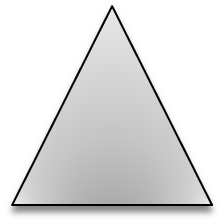 !
Pas de classement des vœux
- Chaque vœu doit être choisi et motivé
- Il pourra y avoir regroupement des vœux (sous vœux)
- Formations sélectives et non sélectives
- Mise en place de la fiche Avenir pour les 2 types de formations (initiale et alternance)
Info Bac Pro Patu de Rosemont – CIO de Saint-Benoît – 2023/2024
COMPLÉTER SON DOSSIER POUR CONFIRMER SES VŒUX SUR PARCOURSUP.FR
Jusqu’au
3 avril !!!
Pour que les vœux saisis deviennent définitifs sur Parcoursup, les lycéens doivent :
compléter leur dossier pour chaque vœu : saisie du projet de formation motivé, document(s) à joindre via la plateforme
confirmer leurs vœux
Penser à remplir la rubrique « vos activités et centres d’intérêts »
Fiche de liaison pour les candidats en situation de handicap
 Date limite de confirmation des vœux : 3 avril
si un vœu n’est pas confirmé avant le 3 avril, le vœu est supprimé
Rappel : impossible de saisir de nouveaux vœux après le 14 mars
Info Bac Pro Patu de Rosemont – CIO de Saint-Benoît – 2023/2024
LA FICHE AVENIR
- Elle comprend les avis et conseils des équipes pédagogiques pour les formations sélectives et non sélectives.
- C’est une synthèse effectuée par les 2 PPX pour une aide à la décision du chef d’établissement
- Elle est transmise aux établissements demandés via la plateforme pour analyse du dossier.
Info Bac Pro Patu de Rosemont – CIO de Saint-Benoît – 2023/2024
Propositions d’admission
Du 30 mai 2024 au 12 juillet 2024
Des propositions d’admission sont faites :
Au fur et à mesure à partir du 30 Mai ( procédure suspendue une semaine durant les épreuves du BAC)
- Plusieurs propositions d’admission possibles
- Des délais à respecter rigoureusement
Info Bac Pro Patu de Rosemont – CIO de Saint-Benoît – 2023/2024
Propositions d’admission pour les formations non sélectives
Elles ne peuvent pas refuser un candidat donc 4 réponses possibles si places vacantes:

OUI
Oui...SI (accepté avec dispositif d’adaptation)
En attente d’un désistement.
NON (formation sélective)
Info Bac Pro Patu de Rosemont – CIO de Saint-Benoît – 2023/2024
LES REPONSES AUX PROPOSITIONS
- Dès 2 réponses positives, vous devez choisir entre les 2 dans un délai imparti
- En acceptant une proposition, toutes les autres réponses positives s’annulent. Cependant, vous gardez le bénéfice des vœux en attente.
- Vous gardez au final votre proposition préférée
Info Bac Pro Patu de Rosemont – CIO de Saint-Benoît – 2023/2024
COMMENT LIRE LES RÉPONSES DES ÉTABLISSEMENTS D’ENSEIGNEMENT SUPÉRIEUR
Pour une formation sélective (CPGE, BTS, DUT, écoles…)
Consultation des propositions à partir du 30 mai
Réponse du futur étudiant
OUI (proposition d’admission)
Il accepte ou renonce
ou
Il maintient ou renonce
En attente d’une place
ou
Pour une formation non sélective (licence)
NON
OUI (proposition d’admission)
Il accepte ou renonce
ou
OUI-SI (proposition d’admission)
Il accepte ou renonce
ou
En attente d’une place
Il maintient ou renonce
oui – si : le lycéen se voit proposer un parcours de formation personnalisé pour se renforcer dans les compétences attendues et se donner toutes les chances de réussir
COMMENT RÉPONDRE AUX PROPOSITIONS REÇUES
Quelles règles pour accepter les propositions (ou y renoncer) ?
Il y a des délais pour accepter une proposition d’admission (ou y renoncer) :
(5 jours , 3 jours, 1 jour en fonction des périodes)
Au-delà : la place est libérée pour un autre candidat


 Selon le cas de figure :
Le lycéen reçoit une seule proposition d’admission (oui ou oui-si):
il accepte la proposition (ou y renonce)
s’il le souhaite, ses autres vœux en attente sont maintenus
il consulte les modalités d’inscription administrative de la formation acceptée
Réponses aux propositions  à partir du 30 mai
19
Info Bac Pro Patu de Rosemont – CIO de Saint-Benoît – 2023/2024
Point d’étape dans la phase d’admission
Avant le 12 juillet

Pendant la phase d’admission et avant le 12 juillet, vous devez faire le point sur votre dossier.

Si vous êtes concerné, une alerte par mail, sms et l’application Parcoursup vous sera envoyée pour vous rappeler le point d’étape à réaliser sur votre dossier.

 Si vœux en attente sur tous les vœux : indiquer ceux à maintenir dans le dossier
 Si une proposition acceptée en maintenant un ou des vœux en attente : confirmation de la proposition acceptée et indiquer les vœux à maintenir dans le dossier
Info Bac Pro Patu de Rosemont – CIO de Saint-Benoît – 2023/2024
INSCRIPTION
Après avoir répondu oui , vous devez : vous inscrire.
Inscription administrative
(si vous n’avez pas de vœux en attentes)
Info Bac Pro Patu de Rosemont – CIO de Saint-Benoît – 2023/2024
Procédure complémentaire
   Du 11 juin au 12 septembre 2024
Si vous n’avez aucune réponse positive, vous devez :
- vous inscrire sur la procédure complémentaire afin de formuler de nouveaux vœux
- A partir du 4 juillet une commission académique (CAES) se charge d’étudier le dossier pour vous proposer une affectation la plus proche possible du vœu d’origine.
Info Bac Pro Patu de Rosemont – CIO de Saint-Benoît – 2023/2024
POURSUITES D’ETUDES
A savoir pour les BTS
En lycée
L’admission se fait sur dossier (certains BTS  sont plus sélectifs).
L'accès en BTS est facilité pour les bacheliers pro dont le profil aura été jugé bon par le conseil de classe de terminale (fiche avenir)
Dispositif meilleurs bacheliers (10% des meilleurs par section et par établissement) qui ont obtenu les meilleurs résultats au baccalauréat et ont obtenu une mention (assez bien, bien ou très bien). Dès les résultats officiels du baccalauréat, les meilleurs bacheliers sont identifiés par la plateforme. Si vous êtes en attente dans une formation concernée par le dispositif et identifié comme « meilleur bachelier », vous passez automatiquement en tête dans cette liste d’attente et devenez prioritaire pour obtenir une proposition d’admission dès qu’une place se libérera au cours de la phase principale.

En alternance
Le jeune doit signer un contrat avec une entreprise et un centre de formation.
Info Bac Pro Patu de Rosemont – CIO de Saint-Benoît – 2023/2024
Statistiques
Les admissions en BUT des bacheliers professionnels restent exceptionnelles. En 2019, seulement 2% des inscrits en BUT sont titulaires d’un Bac pro
Info Bac Pro Patu de Rosemont – CIO de Saint-Benoît – 2023/2024
Statistiques
Les licences comptent 7 % de bacheliers professionnels.

L’université est déconseillée aux bacheliers pro à ne tenter qu’avec une vraie motivation et des capacités de travail importantes ! En effet, les études sont très théoriques et éloignées de la formation reçue en LP 

Le CPESIP (voir diapo suivante) peut être une solution pour préparer un projet d’orientation ou d’insertion
Info Bac Pro Patu de Rosemont – CIO de Saint-Benoît – 2023/2024
CPESIP : Cycle Préparatoire aux Etudes Supérieures et à l’Insertion Professionnellehttp://profil.univ-reunion.fr/se-former/cpesip/
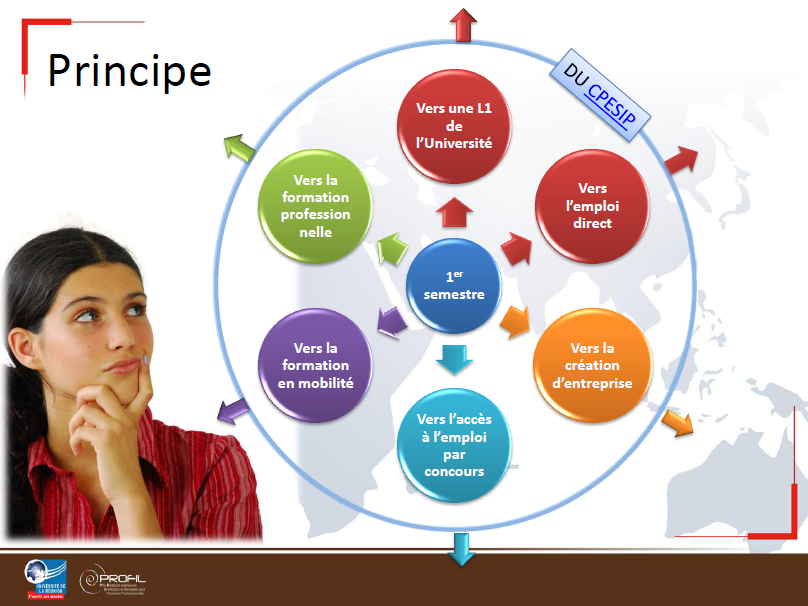 Info Bac Pro Patu de Rosemont – CIO de Saint-Benoît – 2023/2024
Les Aides
Penser à remplir le dossier social étudiant (DSE) à partir de janvier sur le site du CROUS de la réunion pour demande de bourses et de logement en résidence universitaire. www.messervices.etudiant.gouv.fr

Voir avec la région. www.regionreunion.com
Passeport mobilité : https://mobilite.ladom.fr  pour information
 Voir avec le conseil général. http://net-bourses.cg974.fr
Info Bac Pro Patu de Rosemont – CIO de Saint-Benoît – 2023/2024
L’alternance
ALTERNANCE
entre


   

  ECOLE       &     ENTREPRISE


 Préparation d’un diplôme : du CAP au     diplôme d’ingénieur.
Info Bac Pro Patu de Rosemont – CIO de Saint-Benoît – 2023/2024
DEMARCHES A FAIRE PAR L’ELEVE
Constituer un dossier si nécessaire

 Formuler des vœux sur la plateforme 				Parcoursup

 Trouver un employeur

 Signer un contrat de travail et l’envoyer au   		centre de formation:
			- contrat d’apprentissage
			- contrat de professionnalisation
Info Bac Pro Patu de Rosemont – CIO de Saint-Benoît – 2023/2024
STATUT D’APPRENTI(E)
Vous serez alors, à la fois salarié(e) et  apprenti(e).

 Vous serez couvert par la sécurité sociale.

  Vous recevrez une rémunération  (un % du SMIC  en fonction de votre âge et de l’année de formation suivie).
Info Bac Pro Patu de Rosemont – CIO de Saint-Benoît – 2023/2024
Mobilité
Un projet qui demande une forte motivation et une forte préparation.

 Un projet intéressant et « riche » avec d’autres opportunités…..

 Pour CHERCHER UN TRAVAIL:
          - le C.N.A.R.M,…

 Pour CHERCHER UNE FORMATION:
          - portail unique et/ou
          - Ladom,…..
Aides possibles selon les situations
Info Bac Pro Patu de Rosemont – CIO de Saint-Benoît – 2023/2024
Où trouver l’information concernant mon orientation au LP (métiers, diplômes, formations, recherche emploi...) ?
Au CDI dans les brochures du kiosque ONISEP, « après bac », « entrer dans le supérieur »
Sur internet
 parcoursup.fr
Terminales 2023-2024
 onisep.fr
 formanoo.org
 Pole-emploi.fr
Info Bac Pro Patu de Rosemont – CIO de Saint-Benoît – 2023/2024
Rencontrer les psychologues éducation nationale
Permanences dans le Lycée :
- Le lundi 	après-midi     
- le mardi journée
- le vendredi matin
Les rendez-vous sont à prendre auprès de la vie scolaire du lycée
Possibilité de rencontrer un psychologue éducation nationale
 au :
Centre d’information et d’orientation (CIO)
21bis rue Lucien Duchemann St Benoît Tel : 02.62.50.12.17
Ouvert au public du Lundi après midi au Vendredi sur rendez vous
- De 8 h à 16 h pendant périodes scolaires
          - De 9 h00 à 15 h30 pendant les vacances scolaires
Info Bac Pro Patu de Rosemont – CIO de Saint-Benoît – 2023/2024
Correspondances Bac Pro vers BTS
ATTENTION

Correspondances Bac pro / BTS
Diapos suivantes :

Les BTS accessibles ou envisageables (en italique) à la Réunion pour chaque Bac Pro du lycée Patu

Quelques exemples de BTS en métropoles (en italique) pour chaque Bac Pro du lycée Patu
Info Bac Pro Patu de Rosemont – CIO de Saint-Benoît – 2023/2024
Après un BAC PRO Métier de l’Electricité et de ses Environnements Connectés
BTS:

Électrotechnique
Contrôle industriel et régulation automatique
Conception et réalisation de systèmes automatiques
Maintenance des systèmes option A syst. de production
                         option B syst. énergétiques et fluidiques
Conseil et commercialisation de solutions techniques (ex Technico-commercial)
Assistant technique d’ingénieur
Fluides énergies, domotique option C domotique et bâtiment communicants
Fluides énergies, domotique option A génie climatique fluidique
Fluides énergies, domotique option B froid et conditionnement d’air

Mention complémentaire MC:
Technicien en réseaux électriques (réunion)
Technicien en énergie renouvelables option A énergie électrique
Technicien ascensoriste (service et modernisation)

Formation complémentaire à la réunion avec la CCIR, AFPAR…
	Voir sur le site formanoo.org
Info Bac Pro Patu de Rosemont – CIO de Saint-Benoît – 2023/2024
Après un BAC PRO Commerce
BTS :

Management commercial opérationnel
Gestion de la PME (ex Assistant de Gestion PME-PMI ).
Négociation et digitalisation relation client (ex Négociation et relation client)
Agricole Technico-commercial
Transport et prestations logistiques
Assurances
Banque conseiller de clientèle

CPES : Classe Préparatoire aux Études Supérieures (Lycée Sarda)

Mention complémentaire MC:

Accueil dans transport (Lycée La Possession)
Services financiers (LP Vue Belle)
Assistance, conseil, vente à distance (LP Vue Belle)

Formation complémentaire à la réunion avec la CCIR, AFPAR…
	Voir sur le site formanoo.org
Info Bac Pro Patu de Rosemont – CIO de Saint-Benoît – 2023/2024
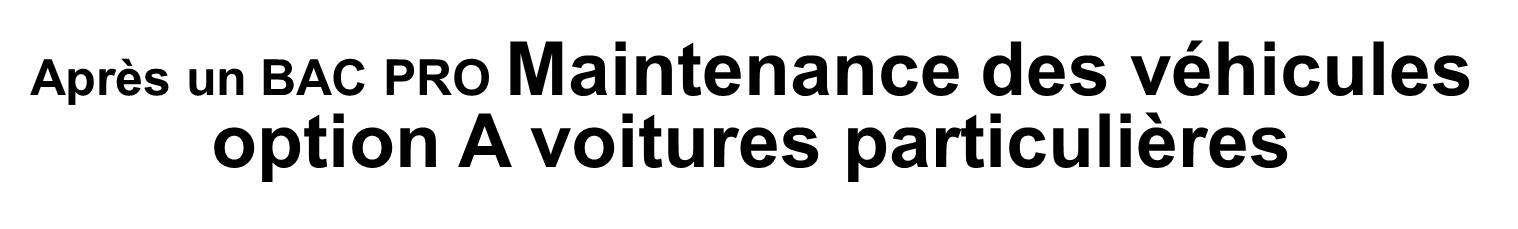 BTS :

Maintenance des véhicules option voiture particulière
Assistant technique d’Ingénieur
Conseil et commercialisation de solutions techniques (ex Technico-commercial)
Assistant technique d’ingénieur

Maintenance et après vente des engins de travaux publics et de  manutention (métropole)
Moteurs à combustion interne (métropole)




Formation complémentaire à la réunion avec la CCIR, AFPAR…
	Voir sur le site formanoo.org
Info Bac Pro Patu de Rosemont – CIO de Saint-Benoît – 2023/2024
Après un BAC PRO Maintenance des matériels 
option A Matériels agricoles
BTS :

Assistant technique d’Ingénieur
Conseil et commercialisation de solutions techniques (ex Technico-commercial)

BTSA Développement de l’agriculture des régions chaudes


Techniques et services en matériels agricoles (métropole)
Génie des équipements agricoles (métropole)



Formation complémentaire à la réunion avec la CCIR, AFPAR…
	Voir sur le site formanoo.org
Info Bac Pro Patu de Rosemont – CIO de Saint-Benoît – 2023/2024
Après un BAC PRO Maintenance des matériels 
option B Matériels de construction
      et de manutention
BTS :

Assistant technique d’Ingénieur
Conseil et commercialisation de solutions techniques (ex Technico-commercial)

Maintenance des matériels de construction et de manutention (métropole)
Génie des équipements agricoles (métropole)



Formation complémentaire à la réunion avec la CCIR, AFPAR…
	Voir sur le site formanoo.org
Info Bac Pro Patu de Rosemont – CIO de Saint-Benoît – 2023/2024
Après un BAC PRO Maintenance des matériels        
option C Matériels d’espaces verts
BTS :

Assistant technique d’Ingénieur
Conseil et commercialisation de solutions techniques (ex Technico-commercial)

Maintenance des matériels de construction et de manutention (métropole)
Maintenance des véhicules option B véhicules de transport routier (métropole)
Génie des équipements agricoles (métropole)


Formation complémentaire à la réunion avec la CCIR, AFPAR…
	Voir sur le site formanoo.org
Info Bac Pro Patu de Rosemont – CIO de Saint-Benoît – 2023/2024
Après un BAC PRO Maintenance des
Equipements Industriels
BTS :

Conception et réalisation de systèmes automatiques
Assistance technique d'ingénieur
Conseil et commercialisation de solutions techniques (ex Technico-commercial)
Maintenance des systèmes option A systèmes de production
Maintenance des systèmes option B systèmes énergétiques et fluidiques

Conception de produits industriels (métropole) 	
Europlastics et composites à référentiel commun  européen option pilotage et optimisation de la production	 (métropole)
	Formation complémentaire à la réunion avec la CCIR, AFPAR…
	Voir sur le site formanoo.org
Info Bac Pro Patu de Rosemont – CIO de Saint-Benoît – 2023/2024
Après un BAC PRO Carrosserie Réparation
BTS :

Maintenance des véhicules option voitures particulières

Conception et réalisation de carrosseries (métropole)
Maintenance des véhicules option véhicules de transport routier	(métropole)
Moteur à combustion interne (métropole)
	
	

Formation complémentaire à la réunion avec la CCIR, AFPAR…
	Voir sur le site formanoo.org
Info Bac Pro Patu de Rosemont – CIO de Saint-Benoît – 2023/2024
Après un BAC PRO Métiers de la Sécurité
BTS Management opérationnel de la sécurité (MOS) Métropole
Concours :

Police
Gendarmerie
Pompier
…

Mentions complémentaires :	
	
	

Formation complémentaire à la réunion avec la CCIR, AFPAR…
	Voir sur le site formanoo.org
Info Bac Pro Patu de Rosemont – CIO de Saint-Benoît – 2023/2024
Après un BAC PRO
Technicien Menuisier Agenceur
BTS :

Finitions, aménagement des bâtiments : conception et réalisation (Ex Aménagement finition)
Assistant technique d’ingénieur
Étude et réalisation d’agencement
Développement et réalisation bois
Conseil et commercialisation de solutions techniques (ex Technico-commercial)
Systèmes constructifs bois et habitat - Charpente couverture
Bâtiment
Enveloppe du bâtiment, façades et étanchéité
		

Formation complémentaire à la réunion avec la CCIR, AFPAR…
	Voir sur le site formanoo.org
Info Bac Pro Patu de Rosemont – CIO de Saint-Benoît – 2023/2024
Après un BAC PRO
Technicien Constructeur Bois
BTS :

Étude et réalisation d’agencement
Systèmes constructifs bois et habitat - Charpente couverture
Assistant technique d’ingénieur
Développement et réalisation bois
Conseil et commercialisation de solutions techniques (ex Technico-commercial)

Bâtiment


Formation complémentaire à la réunion avec la CCIR, AFPAR…
	Voir sur le site formanoo.org
Info Bac Pro Patu de Rosemont – CIO de Saint-Benoît – 2023/2024
En résumé, après un Bac Pro
BTS : à privilégier comme poursuite d’études après un bac pro.
Université : déconseillé uniquement avec une forte motivation, une grande capacité de travail et un sens de l’autonomie.
BUT : admission exceptionnelle.
Mentions et Formations Complémentaires : Possibilité de compléter sa formation avec la CCIR, AFPAR, GRETA, CMA, … voir site : www.formanoo.org
Info Bac Pro Patu de Rosemont – CIO de Saint-Benoît – 2023/2024